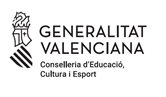 MANUAL D'INSTRUCCIONS DEJUSTIFICACIÓ DE SUBVENCIONS
ACTIVITATS EXTRAESCOLARS I COMPLEMENTÀRIES AJUNTAMENTS
DIRECCIÓ GENERAL D’INNOVACIÓ EDUCATIVA I ORDENACIÓ
Pàgina web: https://ceice.gva.es/va/web/madres-padres-alumnos/subvencions-ajuntaments
Correu electrònic: participaciosocial@gva.es
A TINDRE EN COMPTE
D'acord amb el que s'estableix en la normativa vigent en matèria de subvencions públiques, les entitats beneficiàries estan obligades a justificar l'aplicació dels fons percebuts davant l'òrgan concedent. En aquest sentit, l'ordre 7/2021, d'1 d'agost, de la Conselleria d'Educació, Investigació, Cultura i Esport disposa que a aquestes ajudes els és aplicable la Llei 1/2015, de 6 de febrer, de la Generalitat, d'Hisenda Pública, del Sector Públic Instrumental i de Subvencions i, en els preceptes que siga aplicable, la Llei 38/2003, de 17 de novembre, General de Subvencions, i el Reial decret 887/2006, de 21 de juliol, pel qual s'aprova el Reglament general de subvencions.
El present Manual d'Instruccions comprén les bases generals de justificació de les subvencions anuals concedides per la a Conselleria d'Educació, Investigació, Cultura i Esport, dirigides a municipis de la Comunitat Valenciana per a la realització d'activitats extraescolars i complementàries dirigides a la seua població escolar d'entre 3 i 18 anys.
Aquest Manual constitueix, per tant, la guia bàsica que conté les regles a les quals hauran d'atindre's les entitats beneficiàries de les subvencions per a justificar les diferents despeses produïdes amb motiu de la realització dels programes subvencionats amb càrrec a les convocatòries respectives.
Es recull, en primer lloc, la normativa reguladora de les subvencions, indicant igualment l'aplicable en aquells supòsits d'incorrecta justificació que puguen donar lloc al reintegrament de tot o part d'aquesta.
Així mateix, es recullen les instruccions generals per a la presentació de la documentació i imputació de les despeses realitzades en l'execució dels programes subvencionats a les partides incloses en els diferents conceptes de despesa autoritzats.
2
DIRECCIÓ GENERAL D’INNOVACIÓ EDUCATIVA I ORDENACIÓ
NORMATIVA REGULADORA
- La Llei 38/2003, de 17 de novembre, General de Subvencions.
- El Reial decret 887/2006, de 21 de juliol, pel qual s'aprova el Reglament de la Llei General de Subvencions.
- La Llei 1/2015, de 6 de febrer, de la Generalitat d'Hisenda Pública del Sector Públic Instrumental i de Subvencions.
- L'Ordre 25/2021, d'1 d'agost, de la Conselleria d'Educació, Investigació, Cultura i Esport, per la qual s'aproven les bases reguladores de les subvencions destinades a municipis de la Comunitat Valenciana per a la realització d'activitats extraescolars, complementàries, culturals i esportives dirigides a la seua població escolar entre tres i díhuit anys.
- La Resolució de la Conselleria d'Educació, Cultura i Esport, per la qual es convoquen subvencions destinades a municipis de la Comunitat Valenciana per a la realització d'activitats extraescolars, complementàries, culturals i esportives dirigides a la seua població escolar entre tres i díhuit anys.
3
DIRECCIÓ GENERAL D’INNOVACIÓ EDUCATIVA I ORDENACIÓ
DESPESES SUBVENCIONABLES
4
DIRECCIÓ GENERAL D’INNOVACIÓ EDUCATIVA I ORDENACIÓ
ALTA DE COMPTES BANCARIS
Comptes bancaris:
A més d'aquests requisits que marca la convocatòria, és imprescindible que l'ajuntament dispose d'un compte bancari donat d'alta en la Generalitat Valenciana. Aquest número de compte s'informarà en la sol·licitud de la subvenció. Si el compte no està donada d'alta encara o ha patit alguna modificació en les seues dades, haurà d'activar-se en la base de dades de la Generalitat Valenciana, seguint les següents instruccions:
5
DIRECCIÓ GENERAL D’INNOVACIÓ EDUCATIVA I ORDENACIÓ
INSTRUCCIONS GENERALS PER A LA JUSTIFICACIÓ
L'acreditació de l'aplicació de les subvencions als fins per als quals va ser concedida es durà a terme a través del compte justificatiu.
6
DIRECCIÓ GENERAL D’INNOVACIÓ EDUCATIVA I ORDENACIÓ
INSTRUCCIONS GENERALS PER A LA JUSTIFICACIÓ
7
DIRECCIÓ GENERAL D’INNOVACIÓ EDUCATIVA I ORDENACIÓ
INSTRUCIONS GENERALS PER A LA JUSTIFICACIÓ
8
DIRECCIÓ GENERAL D’INNOVACIÓ EDUCATIVA I ORDENACIÓ
INSTRUCIONS GENERALS PER A LA JUSTIFICACIÓ
9
DIRECCIÓ GENERAL D’INNOVACIÓ EDUCATIVA I ORDENACIÓ
INSTRUCIONS GENERALS PER A LA JUSTIFICACIÓ
10
DIRECCIÓ GENERAL D’INNOVACIÓ EDUCATIVA I ORDENACIÓ
INSTRUCIONS GENERALS PER A LA JUSTIFICACIÓ
11
DIRECCIÓ GENERAL D’INNOVACIÓ EDUCATIVA I ORDENACIÓ
INSTRUCIONS GENERALS PER A LA JUSTIFICACIÓ
12
DIRECCIÓ GENERAL D’INNOVACIÓ EDUCATIVA I ORDENACIÓ
INSTRUCIONS GENERALS PER A LA JUSTIFICACIÓ
13
DIRECCIÓ GENERAL D’INNOVACIÓ EDUCATIVA I ORDENACIÓ
INSTRUCIONS GENERALS PER A LA JUSTIFICACIÓ
14
DIRECCIÓ GENERAL D’INNOVACIÓ EDUCATIVA I ORDENACIÓ
INSTRUCIONS GENERALS PER A LA JUSTIFICACIÓ
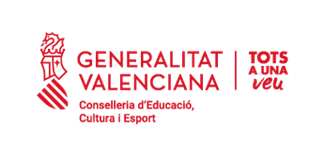 15
DIRECCIÓ GENERAL D’INNOVACIÓ EDUCATIVA I ORDENACIÓ
INSTRUCIONS GENERALS PER A LA JUSTIFICACIÓ
16
DIRECCIÓ GENERAL D’INNOVACIÓ EDUCATIVA I ORDENACIÓ
INSTRUCIONS GENERALS PER A LA JUSTIFICACIÓ
Facturas simplificadas
17
DIRECCIÓ GENERAL D’INNOVACIÓ EDUCATIVA I ORDENACIÓ
INSTRUCIONS GENERALS PER A LA JUSTIFICACIÓ
Justificants de pagament
18
DIRECCIÓ GENERAL D’INNOVACIÓ EDUCATIVA I ORDENACIÓ
INSTRUCIONS GENERALS PER A LA JUSTIFICACIÓ
Justificants de pagament
19
DIRECCIÓ GENERAL D’INNOVACIÓ EDUCATIVA I ORDENACIÓ
INSTRUCIONS GENERALS PER A LA JUSTIFICACIÓ
Justificants de pagament
20
DIRECCIÓ GENERAL D’INNOVACIÓ EDUCATIVA I ORDENACIÓ
INSTRUCIONS GENERALS PER A LA JUSTIFICACIÓ
Justificants de pagament
justificants de pagament de despeses en línia
Quan el pagament s'haja efectuat en línia, serà necessari que en els documents que justifiquen aqueix pagament figure el nom i el CIF de l'entitat beneficiària, el concepte de la despesa i la data en què es produeix. No seran vàlids els pagaments realitzats en els quals no conste documentalment que l'entitat en la qual reverteix la despesa és l'entitat beneficiària.
21
DIRECCIÓ GENERAL D’INNOVACIÓ EDUCATIVA I ORDENACIÓ
REINTEGRAMENT
22
DIRECCIÓ GENERAL D’INNOVACIÓ EDUCATIVA I ORDENACIÓ
PLA DE CONTROL
El Pla de Control està publicat en la pàgina web de les subvencions, a la qual es pot accedir en aquest enllaç.
23
DIRECCIÓ GENERAL D’INNOVACIÓ EDUCATIVA I ORDENACIÓ